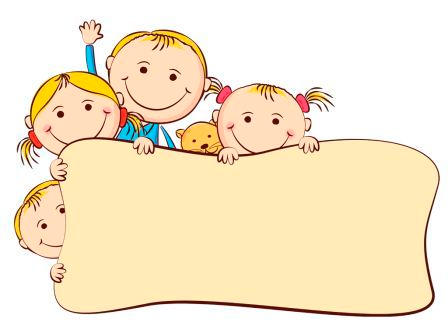 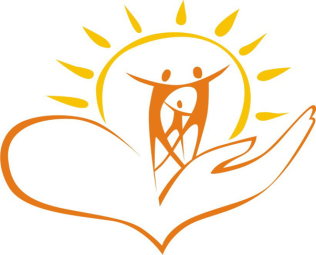 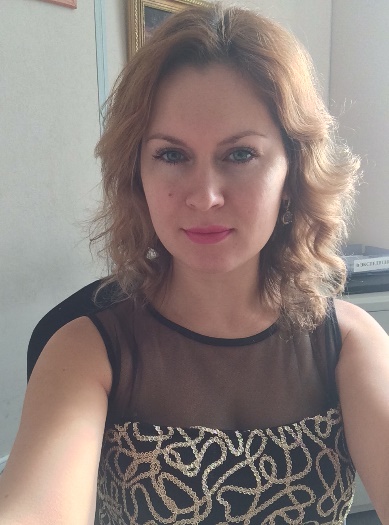 педагог – психолог МКДОУ № 451Валентина Николаевна Кель
Психофизическое благополучие педагогов 
Цель: разработать и внедрить систему работы с педагогами ДОУ по сохранению и укреплению психофизического здоровья.
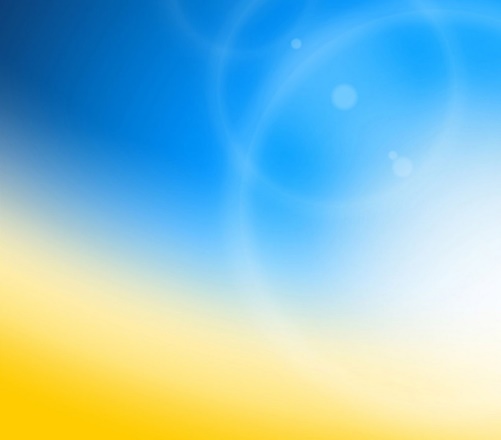 Итоги работы с педагогами в 2017-2018 уч.годуВ рамках своего проекта «Психофизическое благополучие педагогов в ДОУ» с октября 2017 г. по март 2018 г. проведено 43 занятия оздоровительной дыхательной гимнастикой «Бодифлекс» и столько же мастер-классов личностного роста. А также 7 психологических тренингов с применением метафорических карт.Организованы общесадовские семинары (о методах саморегуляции и релаксации при СЭВ, личностно-ориентированная модель обучения, аутотренинг при работе с СЭВ)Проведено 145 индивидуальных консультаций с педагогами.•	Стабилизация психоэмоционального состояния педагога.•	Совершенствование личностного и профессионального роста.•	Повышение стрессоустойчивости и работоспособности.•	Профилактика эмоционального выгорания.
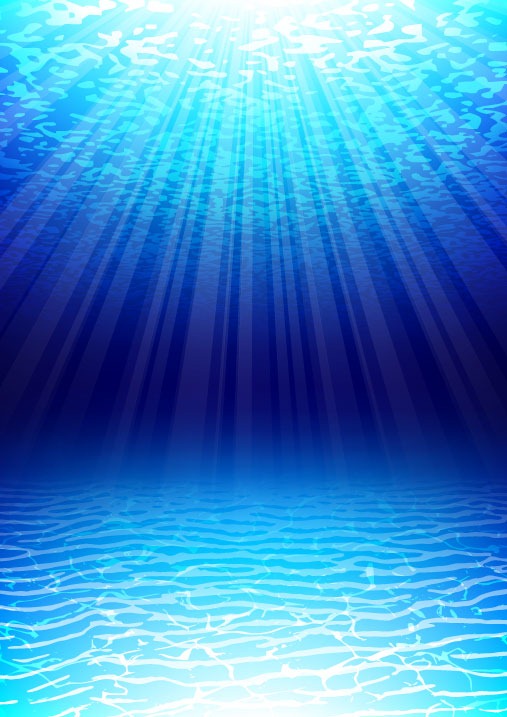 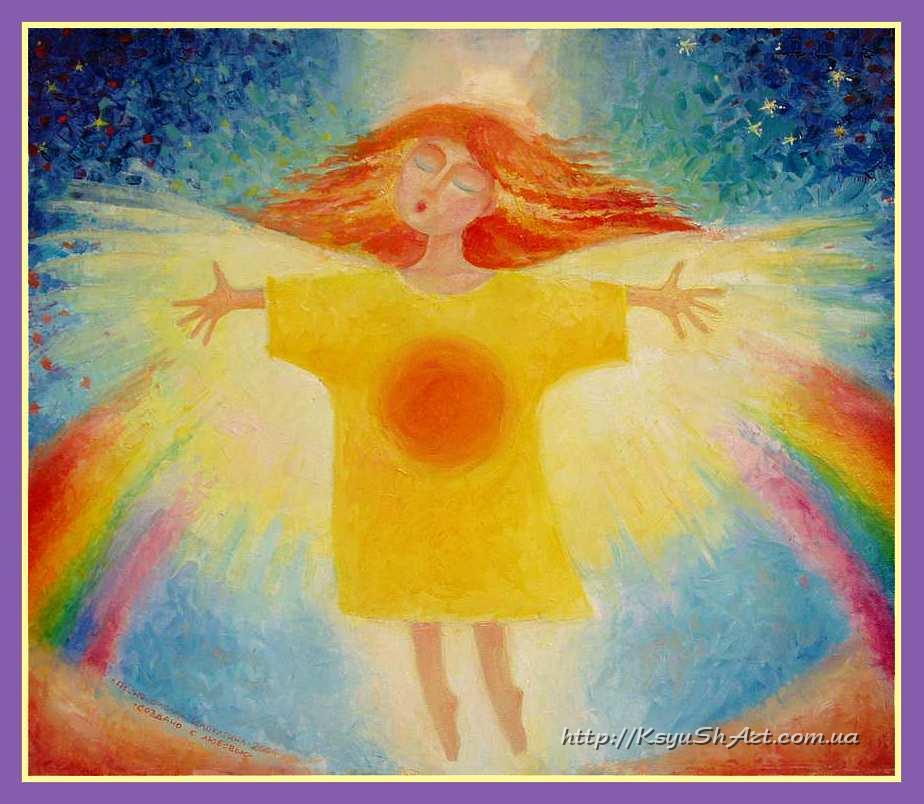 "Чтобы   озарять   светом   других,
 нужно   носить   солнце   в   себе"
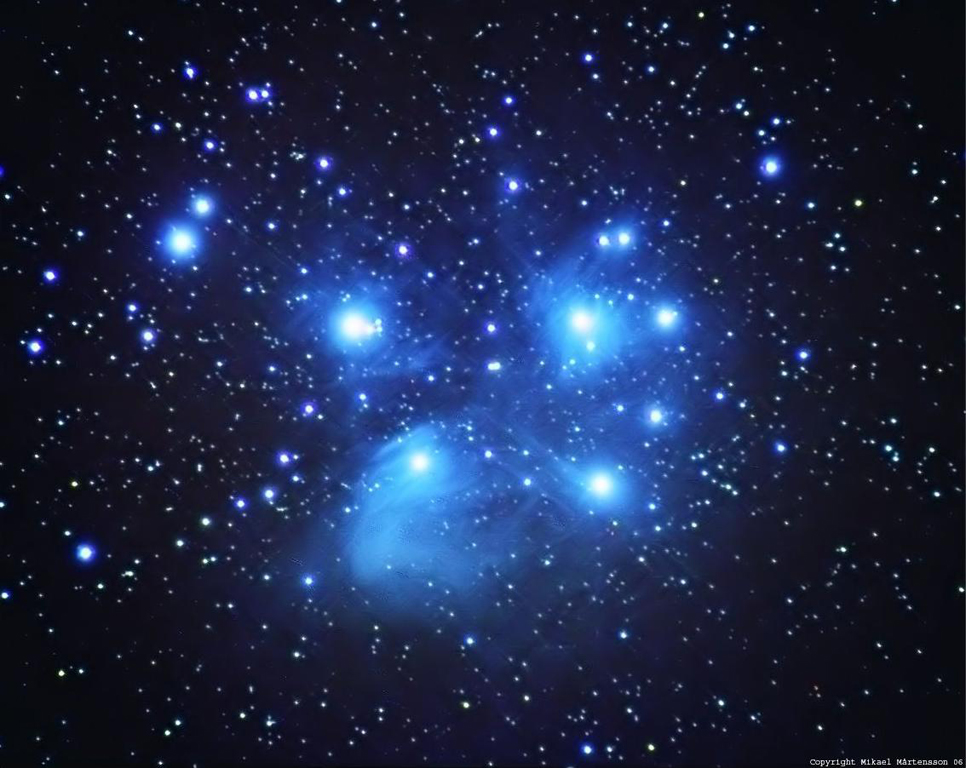 Какие направления работы психолога Вы считаете приоритетными в данном образовательном учреждении?
Сотрудничество с педагогами
Диагностика развития личности ребёнка
Коррекционно-развивающая работа с детьми
Взаимодействие с родителями
Исследовательская и проектная деятельность
Экспертное направление деятельности
Какую форму работы психолога Вы считаете наиболее эффективной в ДОУ?
Выступления на педагогических советах
Тематические лекции с презентациями
Тренинги
Творческие занятия, конкурсы
Деловые игры
Мастер-классы по методам и приёмам
Круглые столы
Памятки, буклеты с рекомендациями
Семинары-практикумы
Психолого-педагогические консилиумы
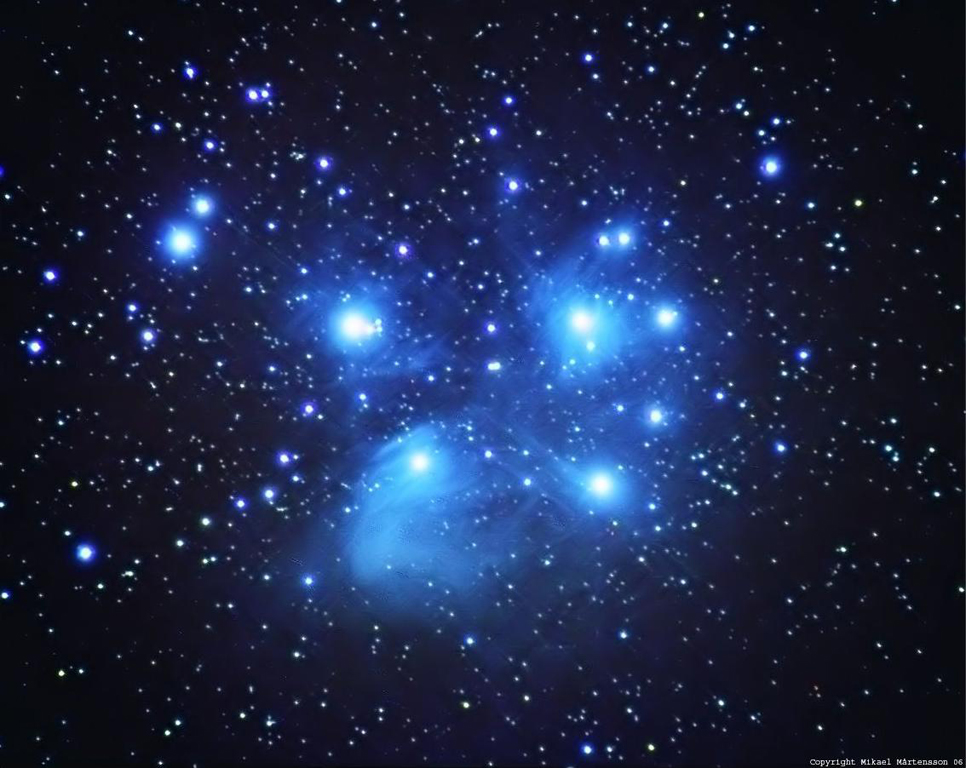 Результаты диагностики педагогов:
Современнная методика диагностики 
уровня эмоционального выгорания 
показала достаточный уровень 
для того, чтобы заняться 
профилактикой профессионального выгорания.

Результаты анкетирования педагогов:
Самым приоритетным направлением  работы  психолога
                   это сотрудничество с  педагогами 
в современной форме методической работы, 
а именно в форме мастер-классов.
Работа с педагогическим  коллективом
– главный ресурс инклюзивного образования – это Педагоги
Именно поэтому 
организована работа 
по профилактике 
профессионального выгорания
С использованием 
здоровьесберегающих 
                                  технологий
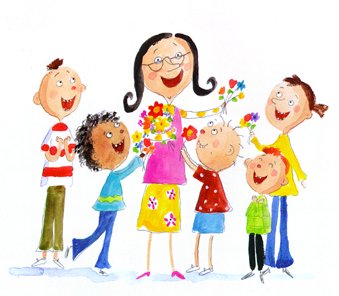 "Здоровье каждому человеку дает физкультура, закаливание, здоровый образ жизни!" Ученый, академик Н.М.Амосов
Здоровьесберегающие технологии: 
Педагогами отрабатывались техники саморегуляции в форме мастер-классов на педагогических советах.
Проходили занятия дыхательной гимнастикой «Бодифлекс», в ходе которой кровь насыщается кислородом и снижается 
воздействие любых
стрессовых ситуаций.
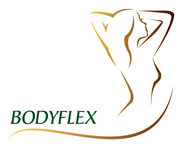 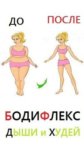 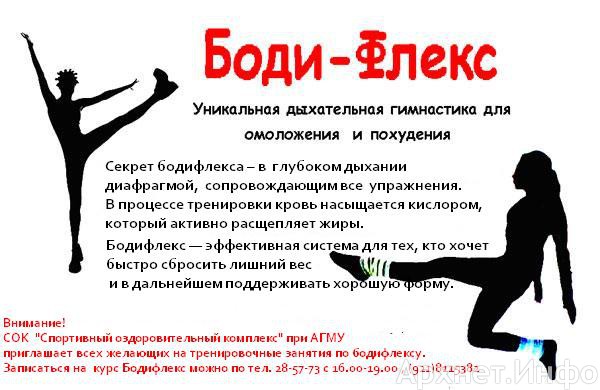 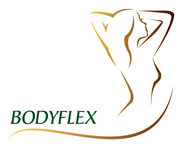 Результаты потрясают!!! происходит общее оздоровление организма без изнурительных тренировок. 
Бодифдекс – это лучший из имеющихся на рынке катализаторов, которые поддерживают иммунную систему на пике активности. 

Кислород творит чудеса!!! улучшается самочувствие, ускоряется процесс метаболизма, что приводит к потере лишних объемов и веса, благотворно влияет на интенсивность сокращения мышц желудка, что приводит к уменьшению количества потребляемой пищи. 

Организм омолаживается!!! усиливается лимфоток, что способствует ускоренному выводу шлаков и  токсинов, увеличивается общая гибкость тела.
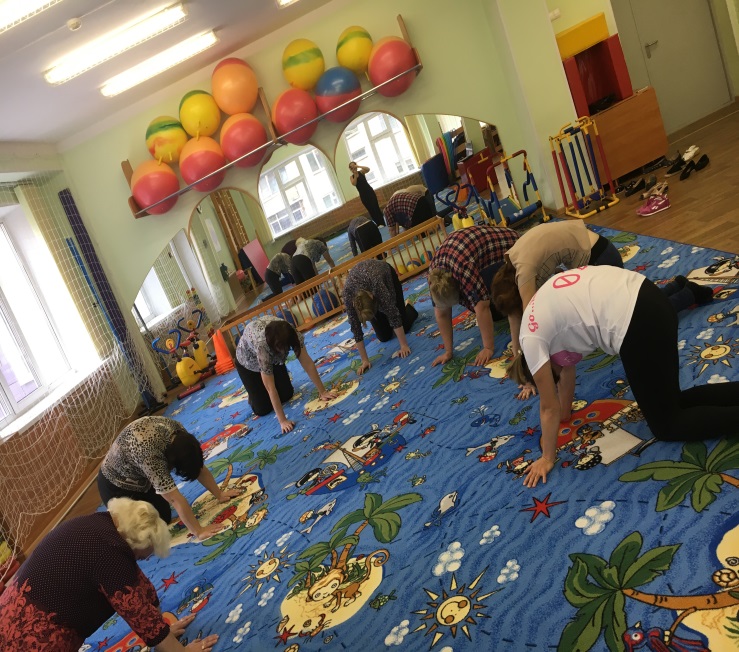 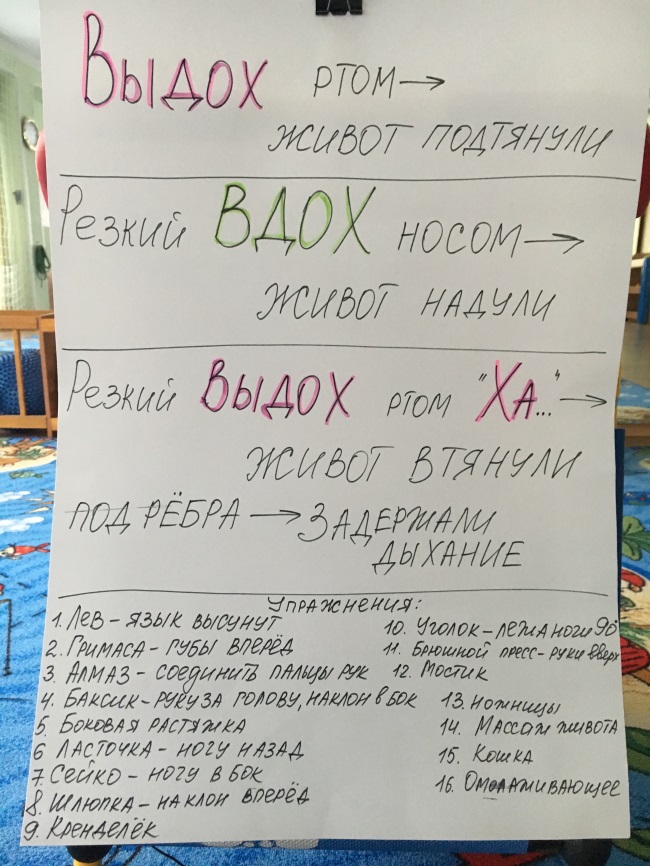 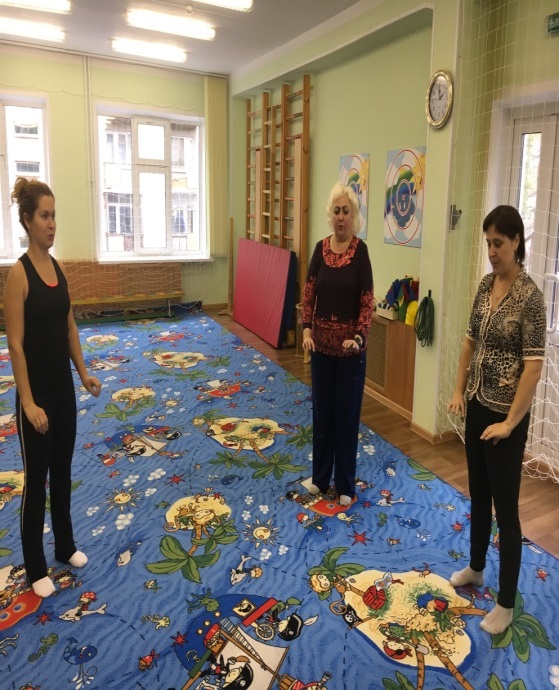 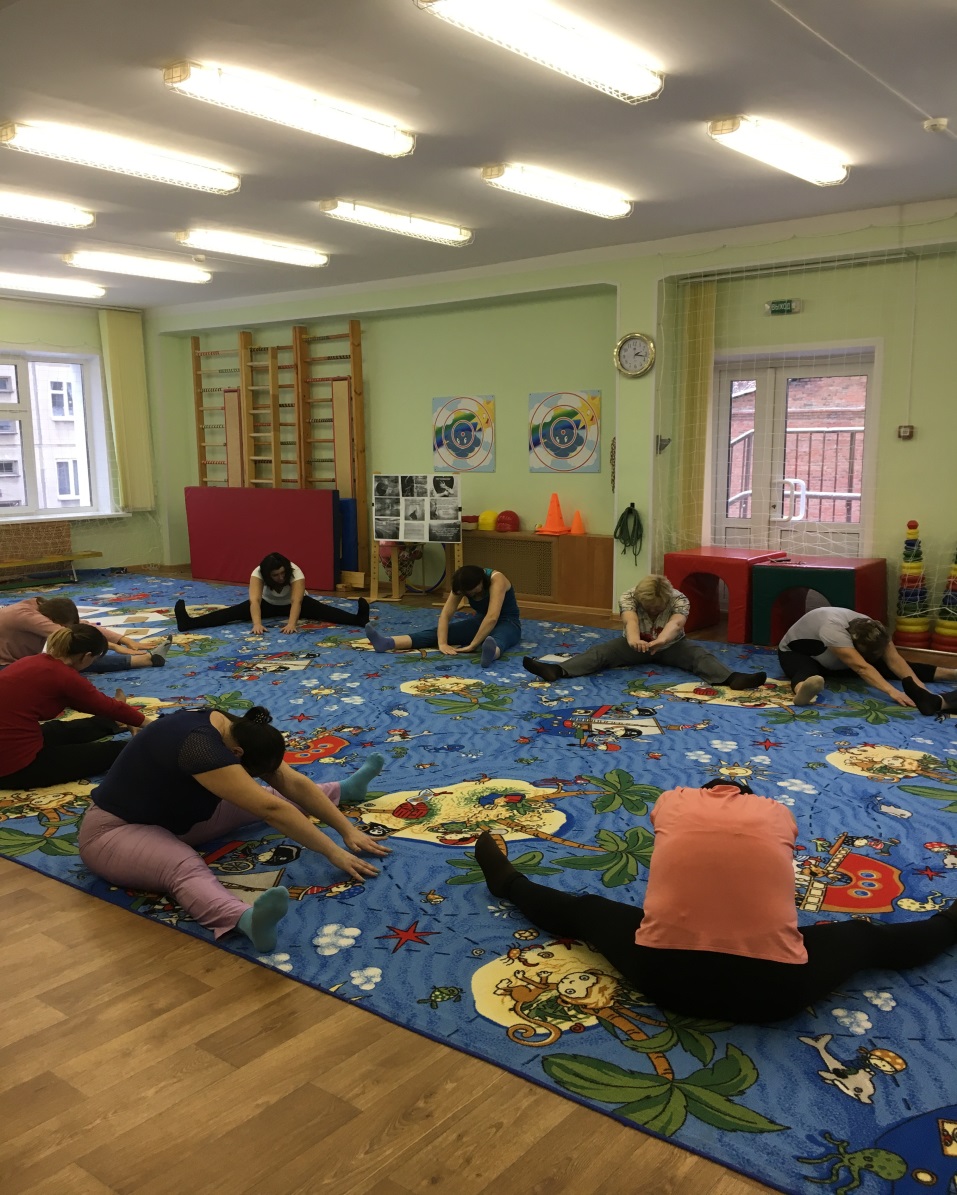 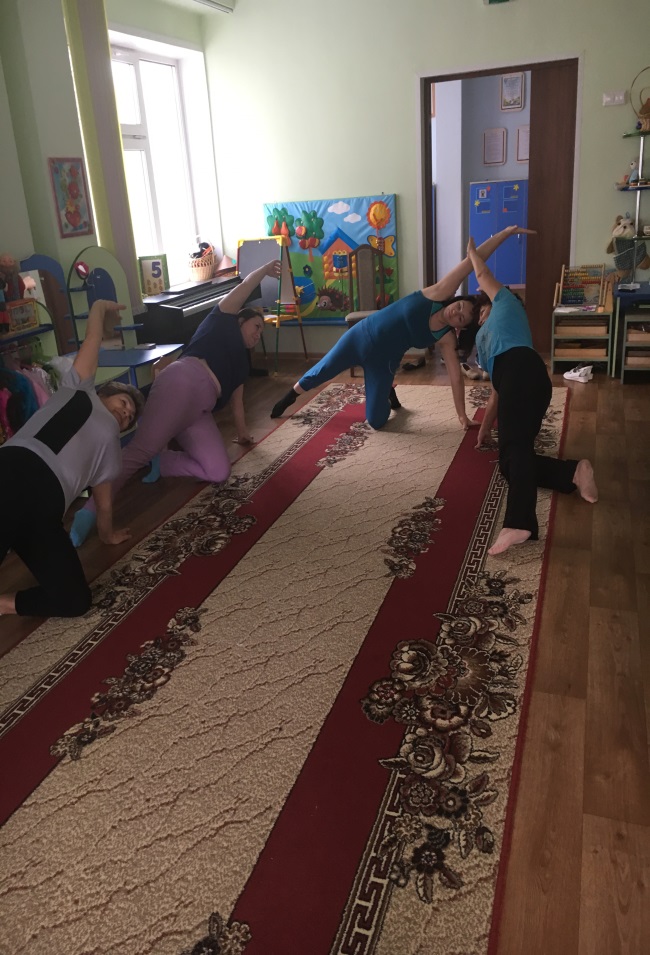 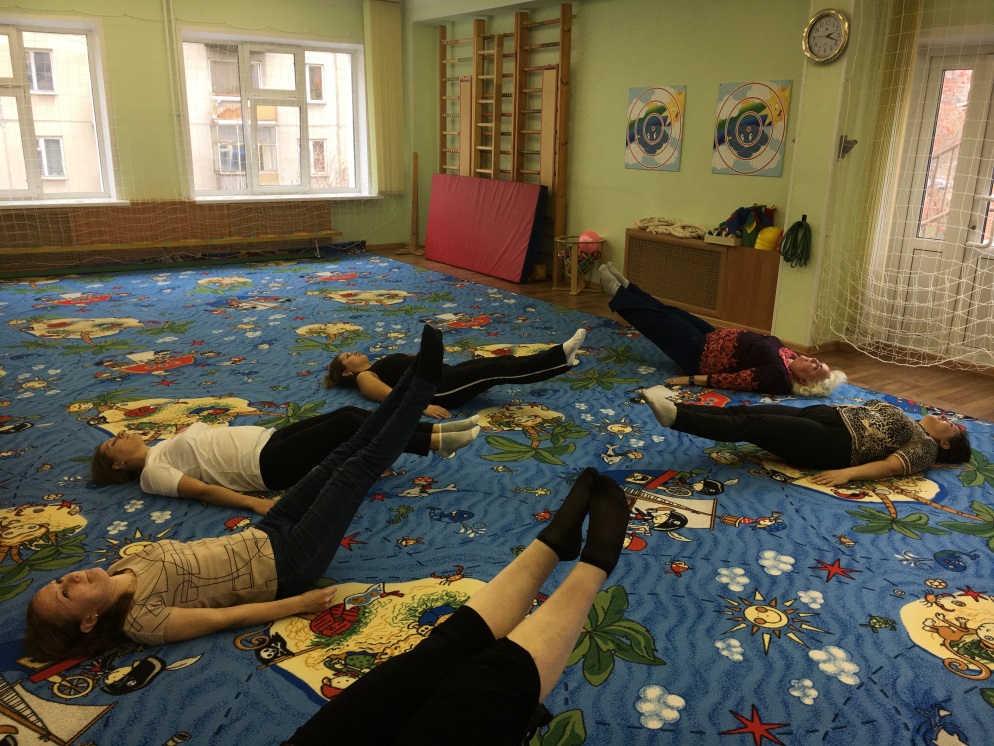 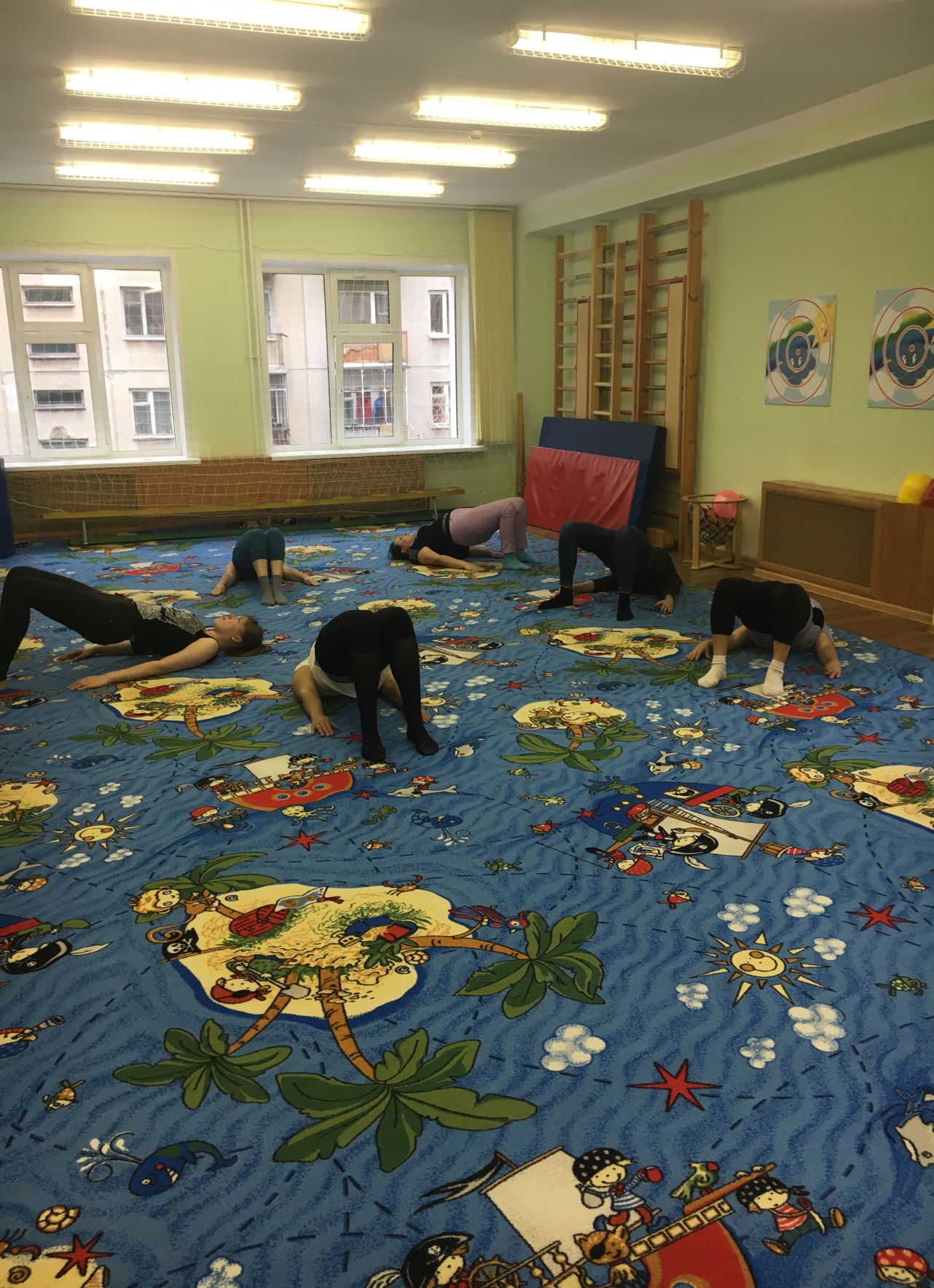 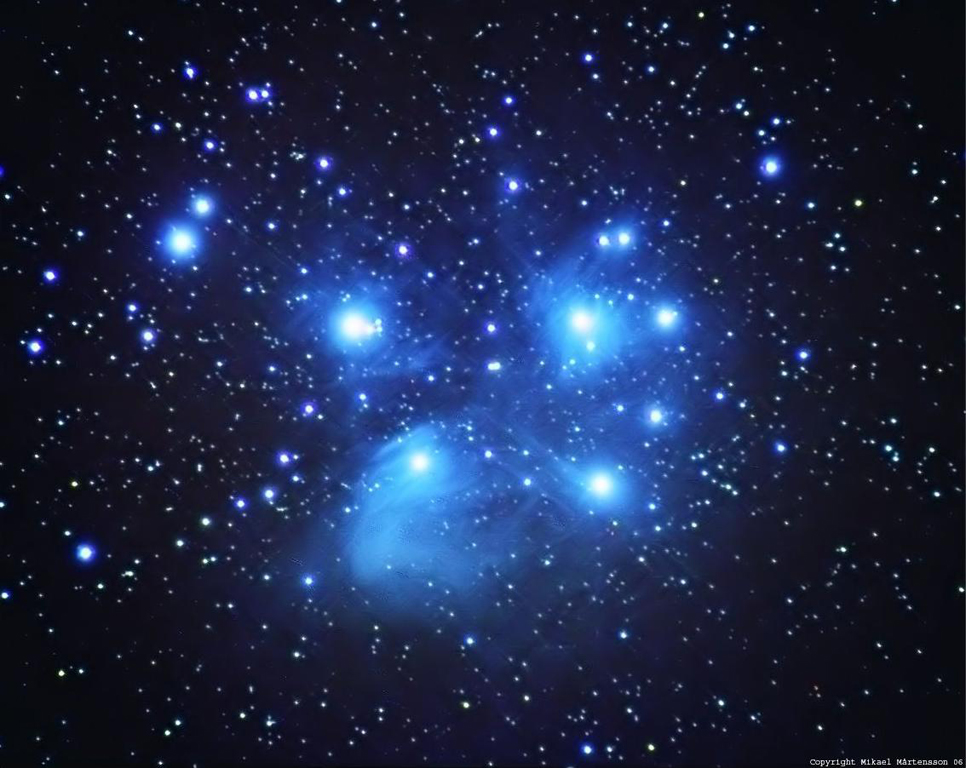 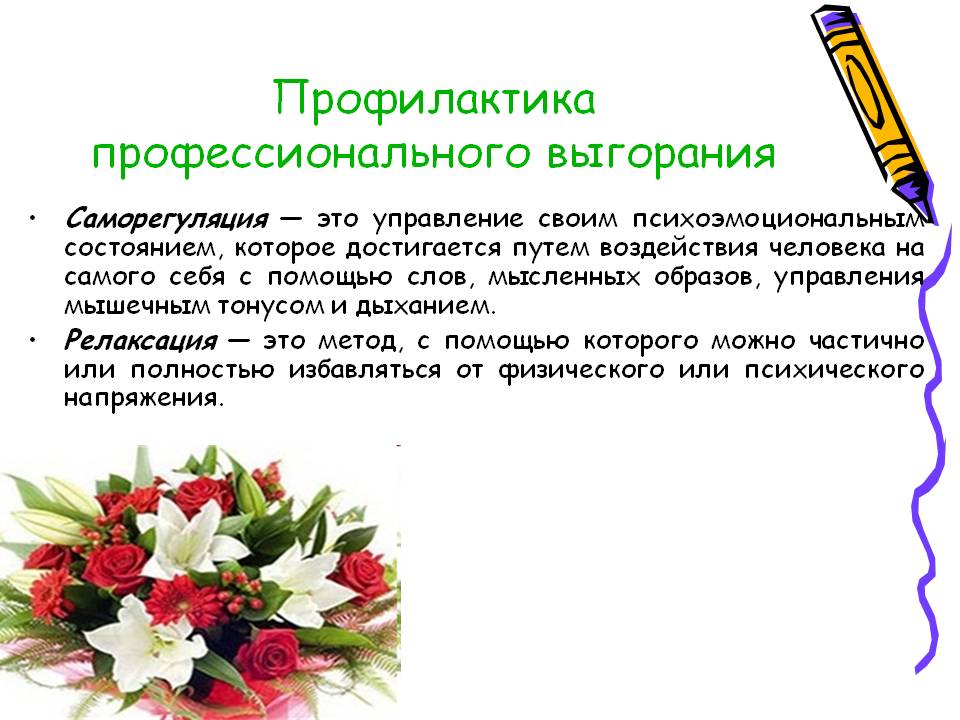 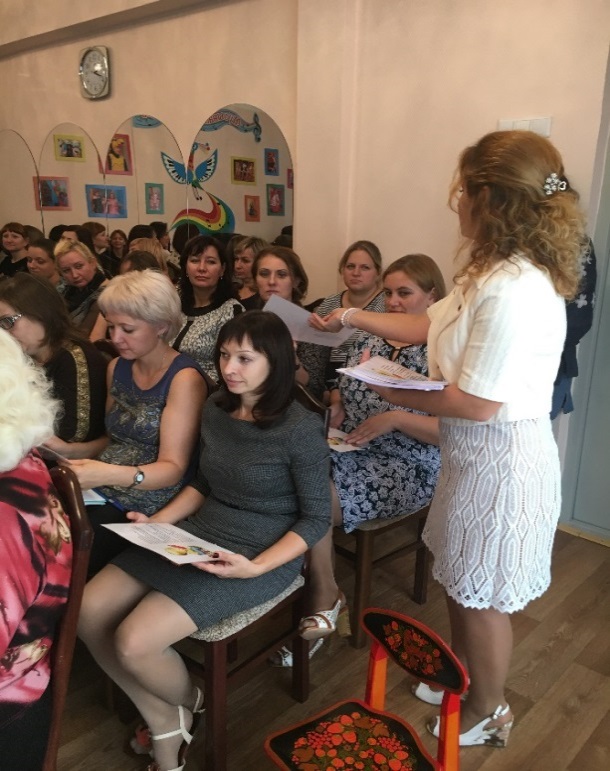 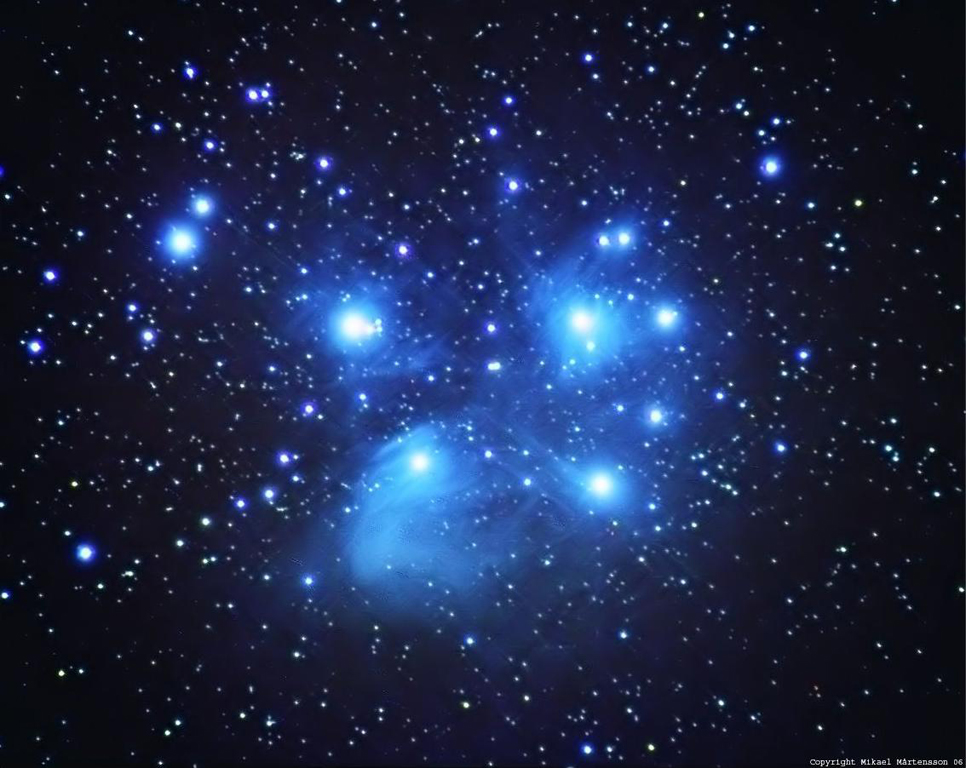 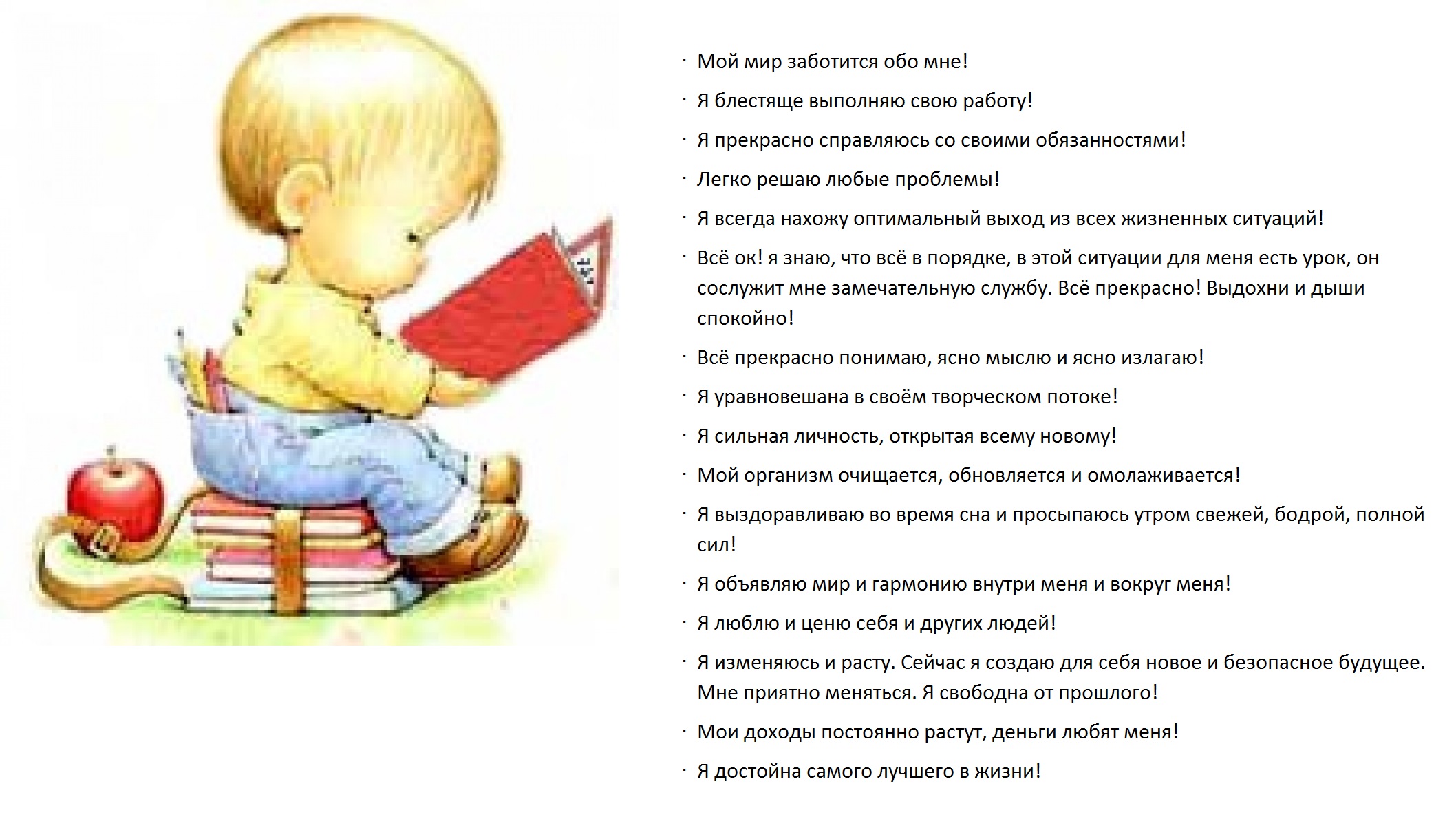 Аутотренинг при работе с профессиональным выгоранием педагогов
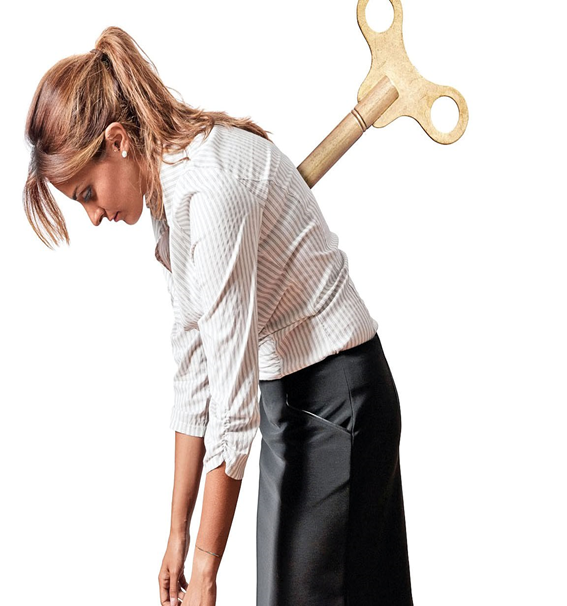 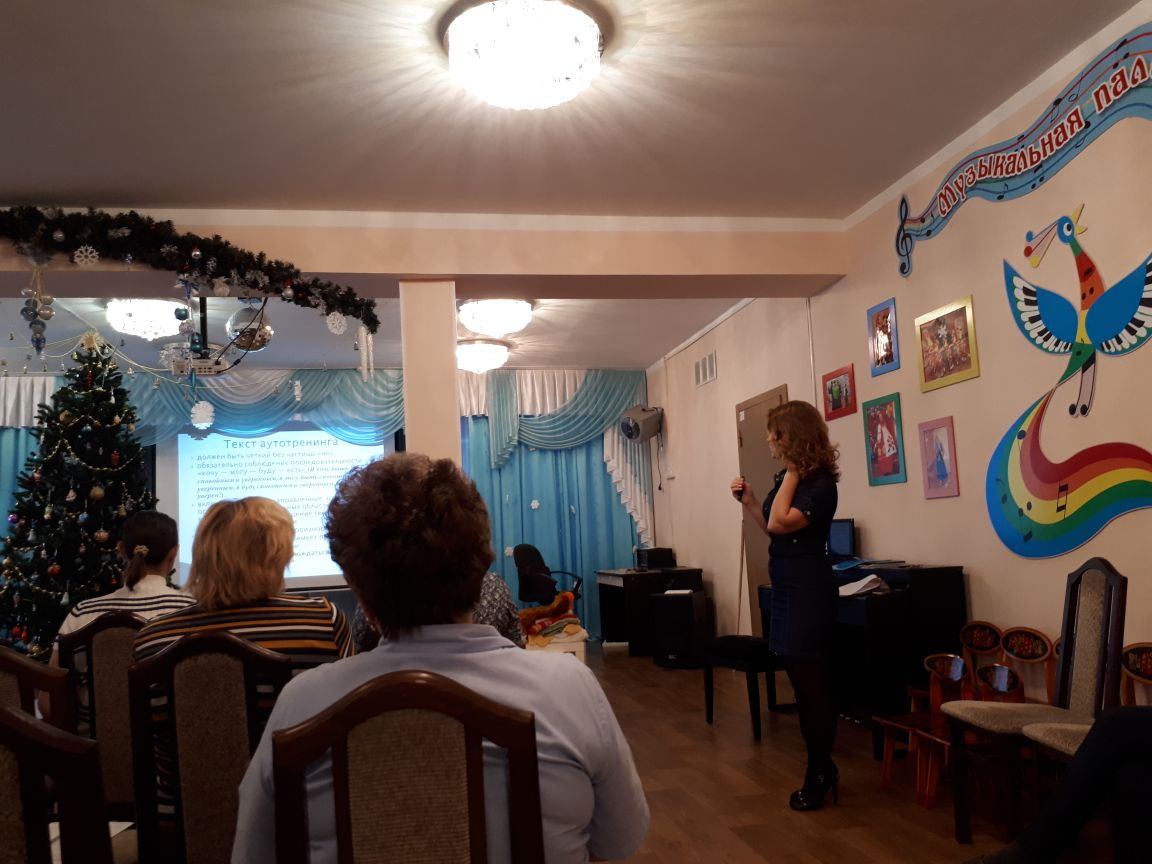 Аутогенные техники:
повышают эмоциональный тонус  
увеличивают продуктивность деятельности 
повышают психическую работоспособность 
улучшают способности: 
воспринимать и анализировать информацию
принимать решения 
своевременно корректировать свои действия
достигать поставленных целей
Текст аутотренинга
должен быть чёткий без частицы «не»
обязательно соблюдение последовательности: «хочу — могу — буду — есть» (Я хочу быть спокойным и уверенным, я могу быть спокойным и уверенным, я буду спокойным и уверенным, я спокоен и уверен!). 
включает формулы, направленные, на регуляцию основных "функциональных областей", с целью вызвать успокоение, ощущение тяжести и тепла в конечностях и во всем теле
каждая формула должна произносится на выдохе 
особое значение при этом имеет принятие максимально удобной позы 
аутотренинг может сопровождаться музыкой
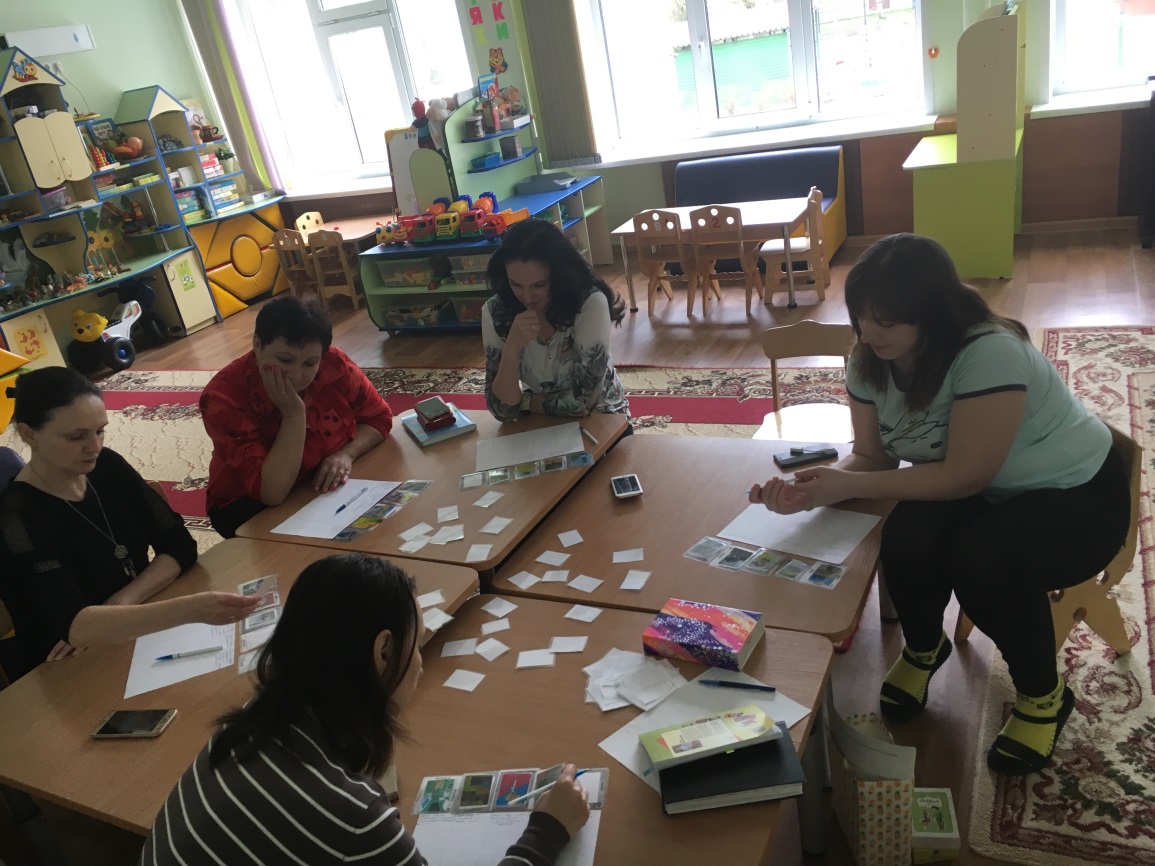 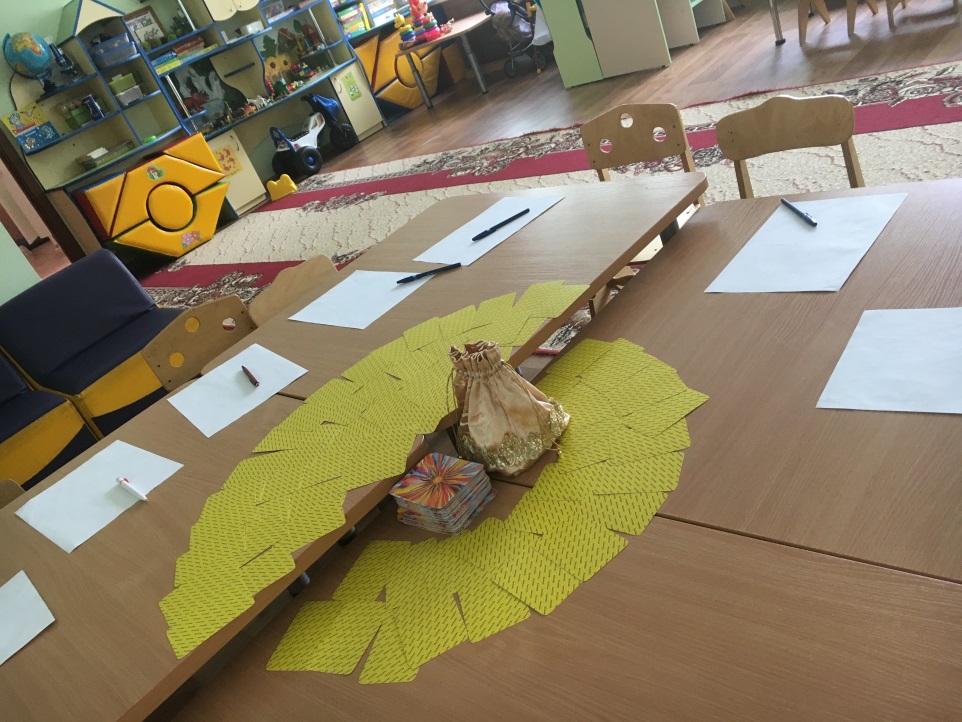 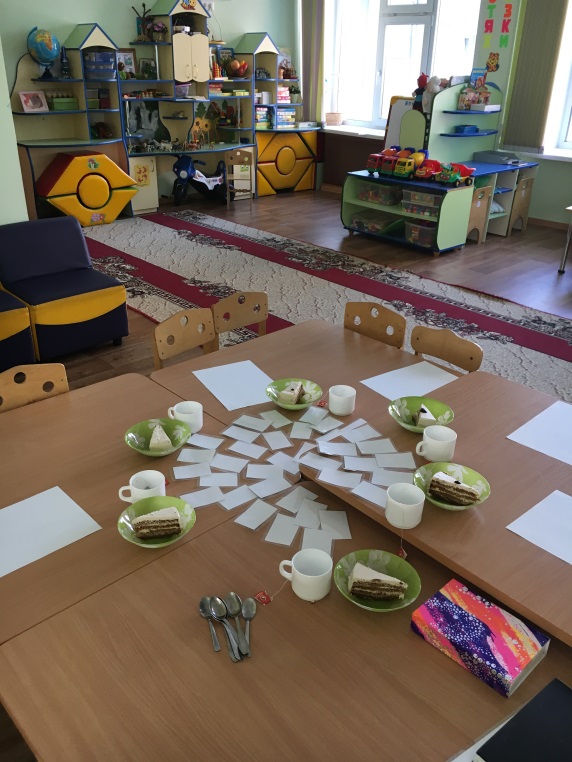 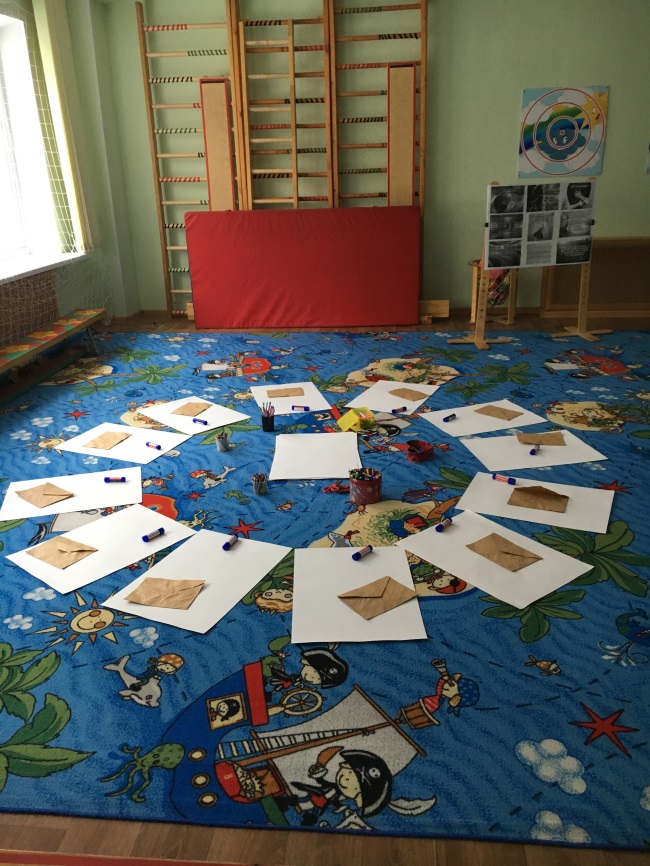 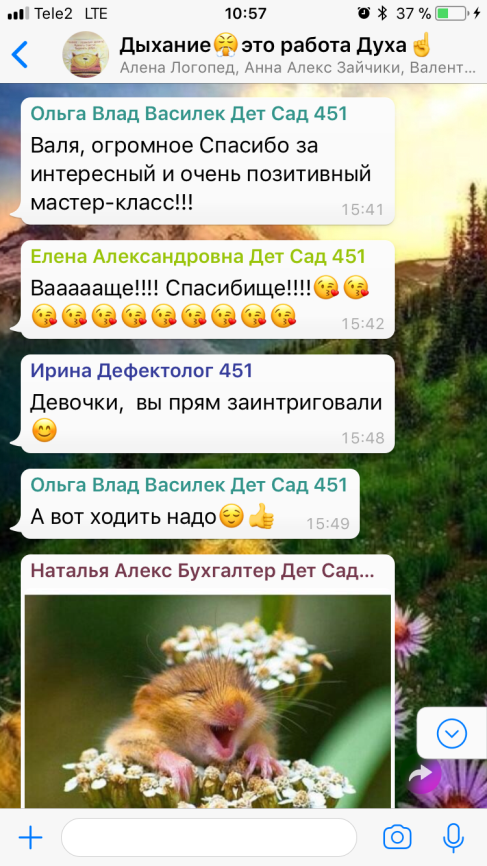 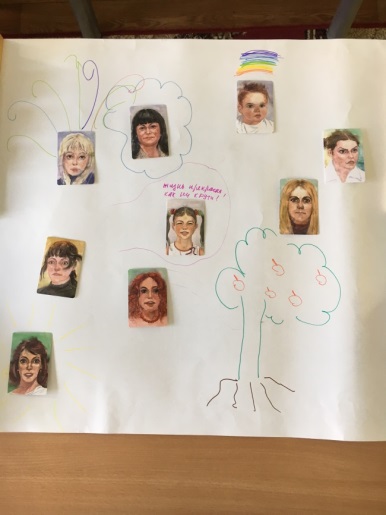 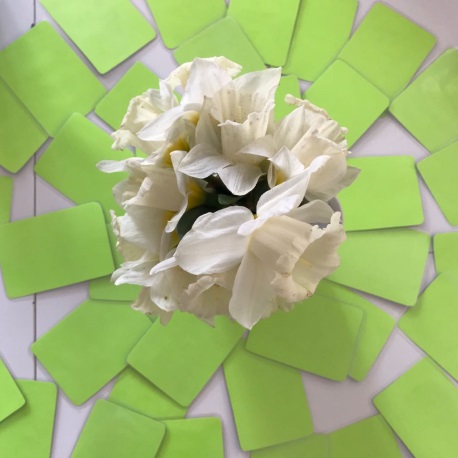 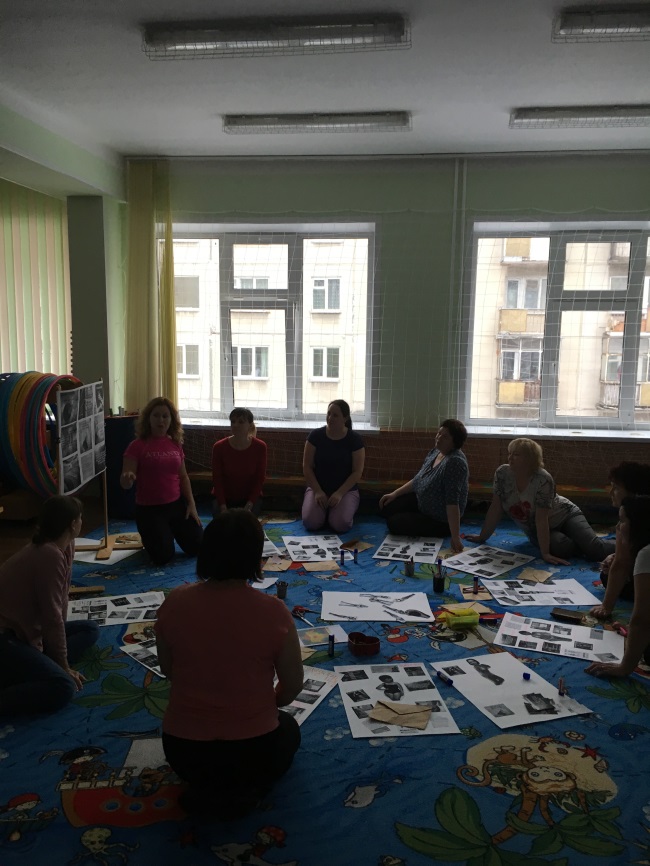 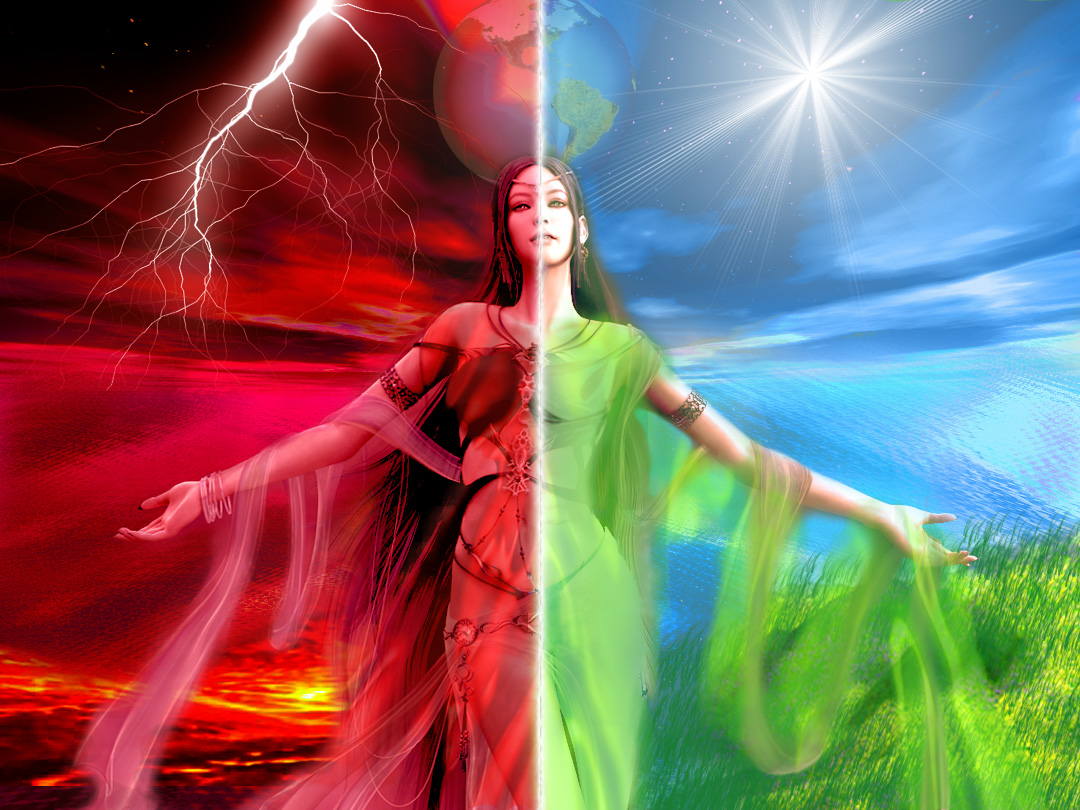 Как  живёт моя  женщина?

Когда я чувствую 
               себя  женщиной?

Чего хочет моя  женщина?

 Что я могу
          сделать  для этого?
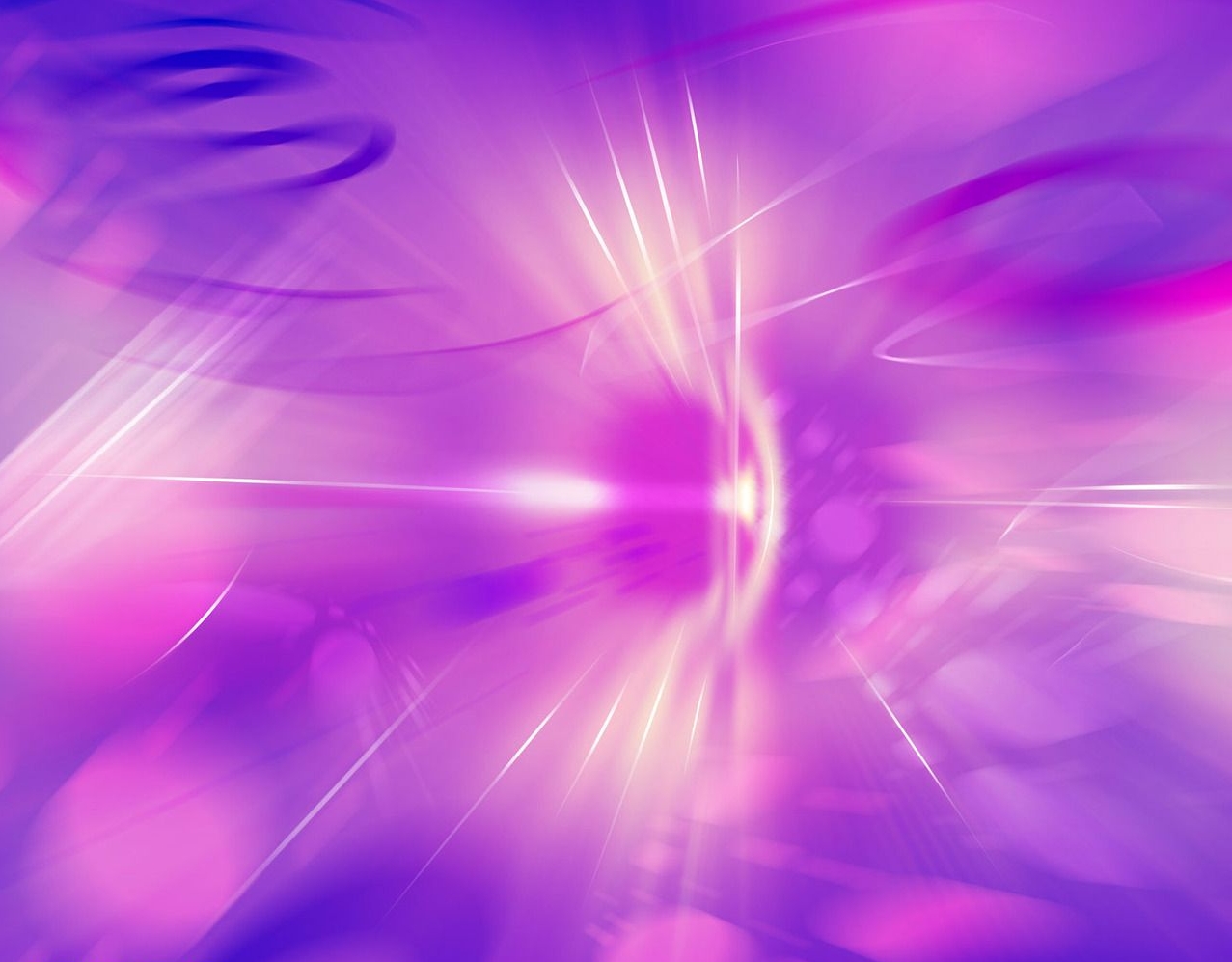 Женские роли

первичные и вторичные
Бабушка
Сестра
Женщина

Жена

Моя профессиональная часть
Мать
Подруга
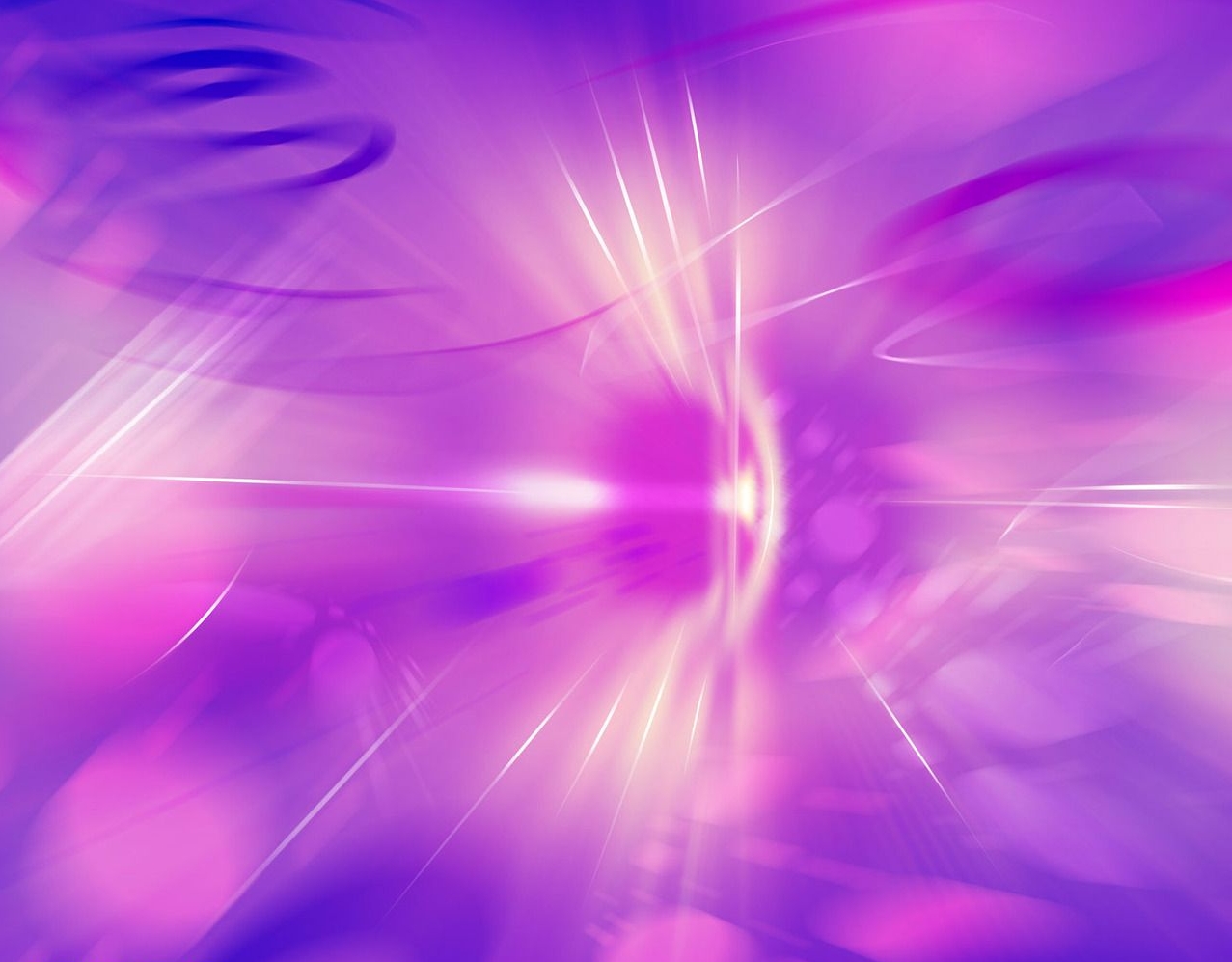 Чтобы это колесо крутилось-должен быть баланс. 
Если одной из ролей вы уделяете больше внимания, значит именно сейчас осознайте этот факт и
начните больше времени уделять другим ролям.
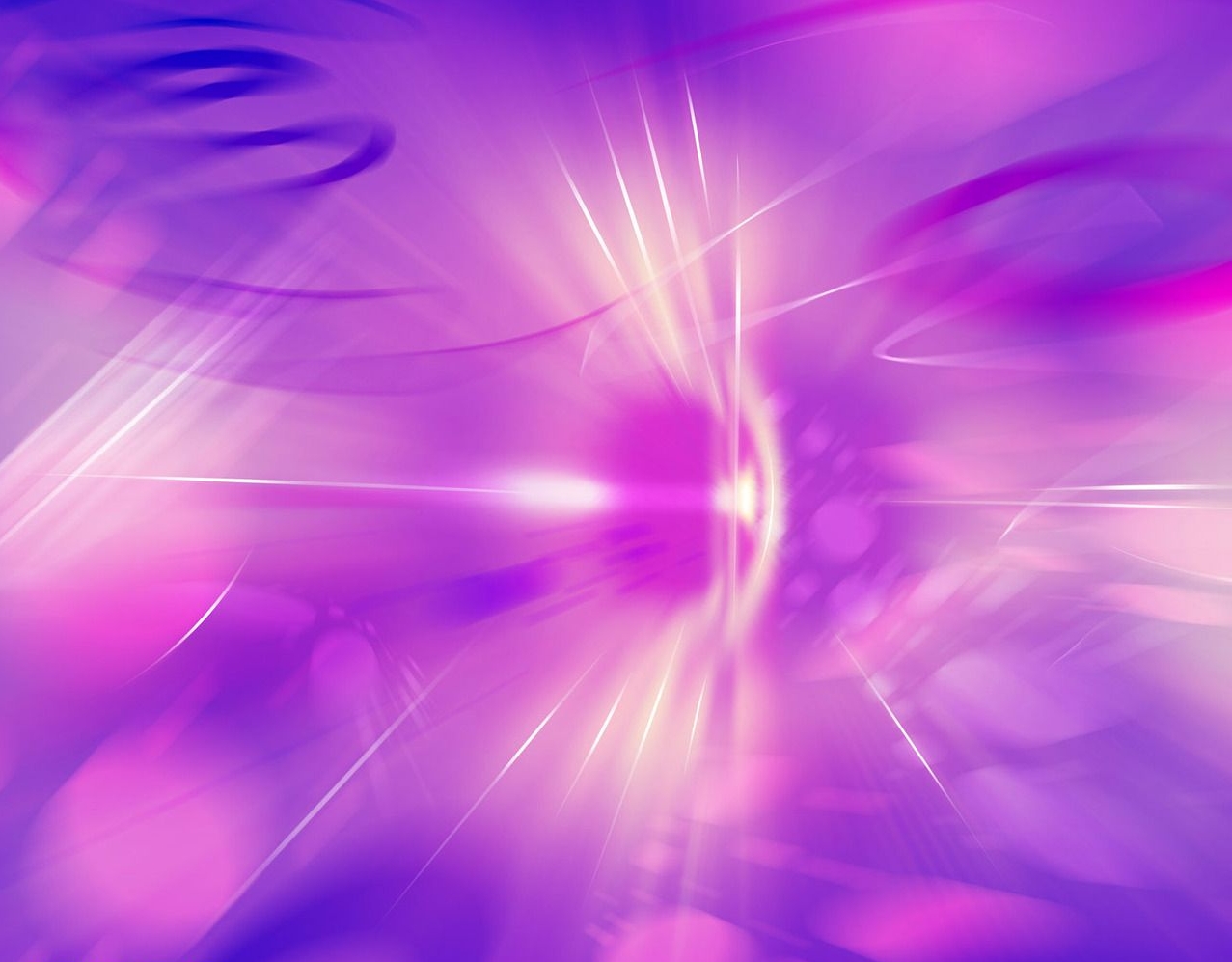 Я чувствую себя полноценной!!!
Я сама, Моё Я – на первом месте!
 Моё дело – мой профессионал
 Муж, мужчина – моя жена
 Дети – моя мама для детей
 Родители – моя дочь
 Родственники –моя внучка, бабушка
 Друзья, соседи – моя подруга
Полюбить самого себя- это 
самое важное из того, что 
Вы можете сделать.
 Потому что, любя себя, 
Вы не сможете никого 
обидеть – ни себя, 
ни кого-то другого.
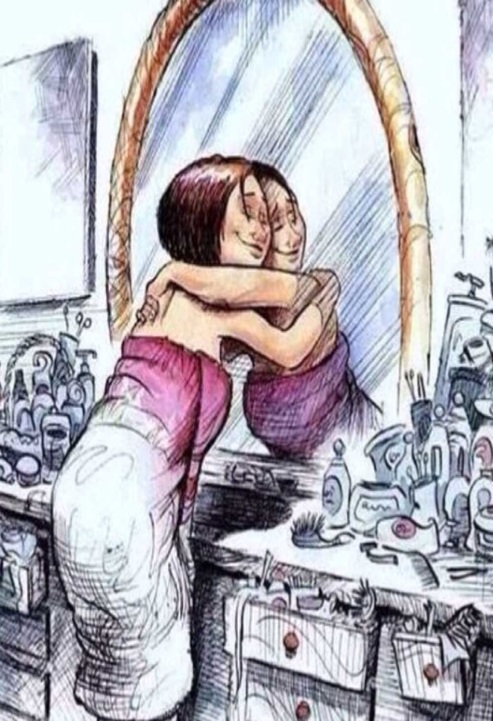 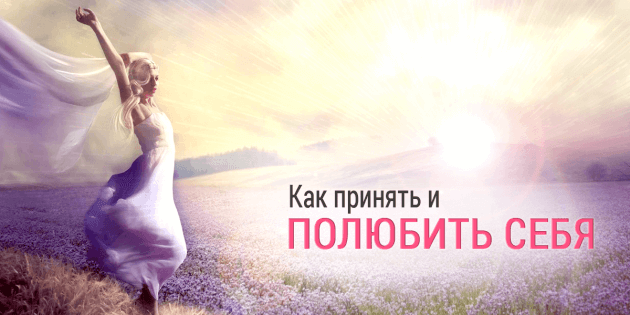 Полюбите себя без всяких «НО». Всё отрицательное в нас и в жизни – это
всего лишь часть «грандиозного общего плана»
Будьте счастливы от того, что Вы живы и сейчас здесь – в этом мире!
Вам предстоит провести в компании самого себя целую жизнь!
И до тех пор, пока Вы не полюбите маленького ребёнка внутри себя, 
другим людям будет очень трудно полюбить Вас.
Примите себя без всяких условий и с открытым сердцем.

Роман с самим собой – вечен…
Любите семью внутри Вас: ребёнка, родителя и годы, которые их разделяют.
Если Вы хотите наполненной впечатлениями жизни, 
обратитесь за помощью к своему внутреннему ребёнку. 
Он научит Вас жить радостно!
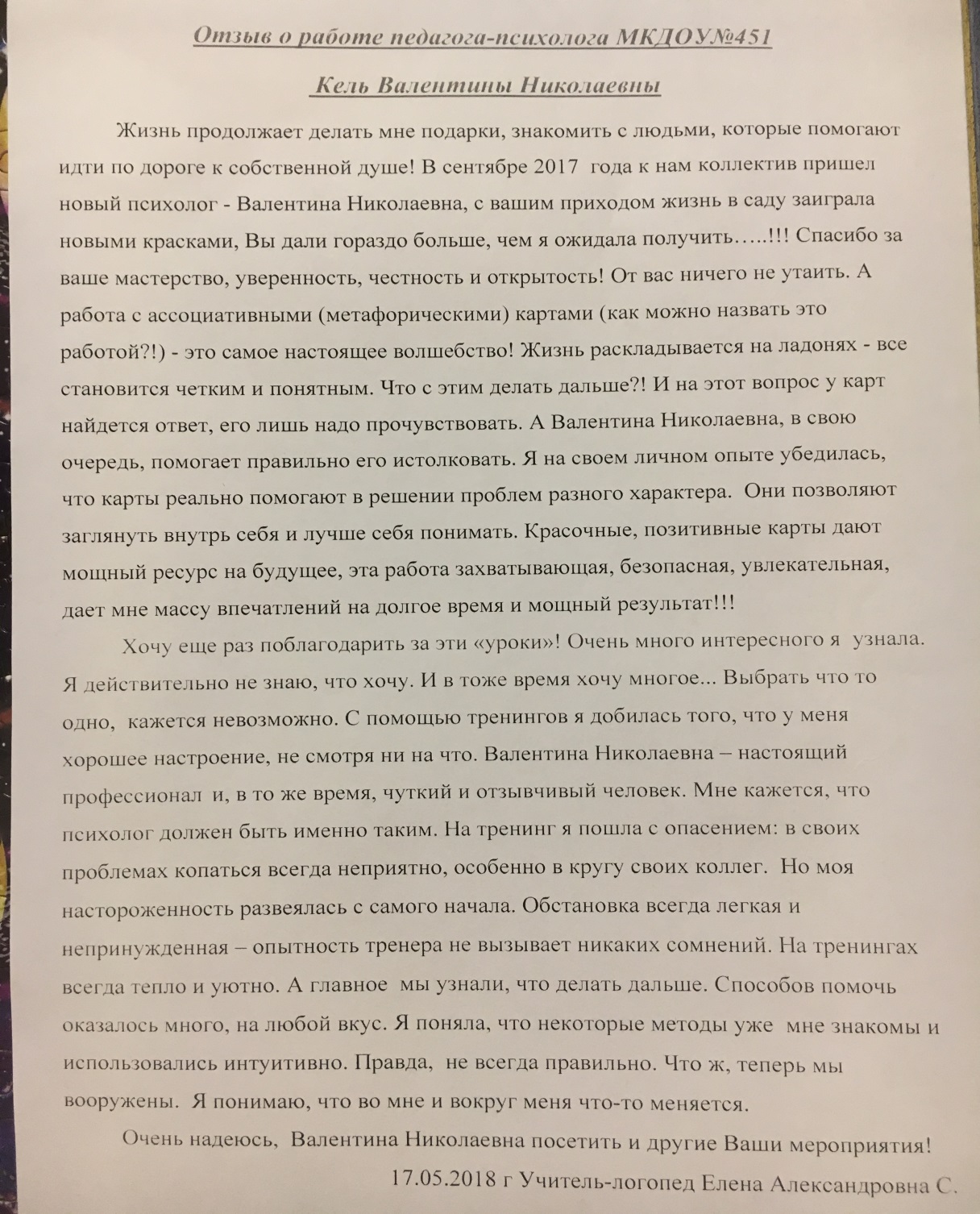 УСПЕХОВ!!!
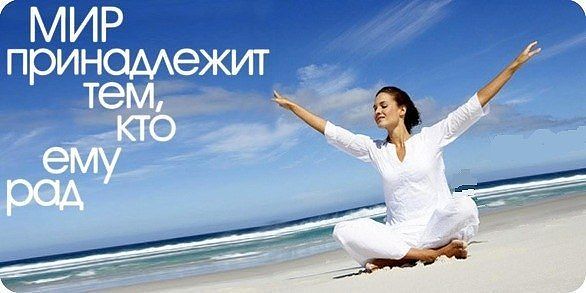 Благодарю
 за внимание!